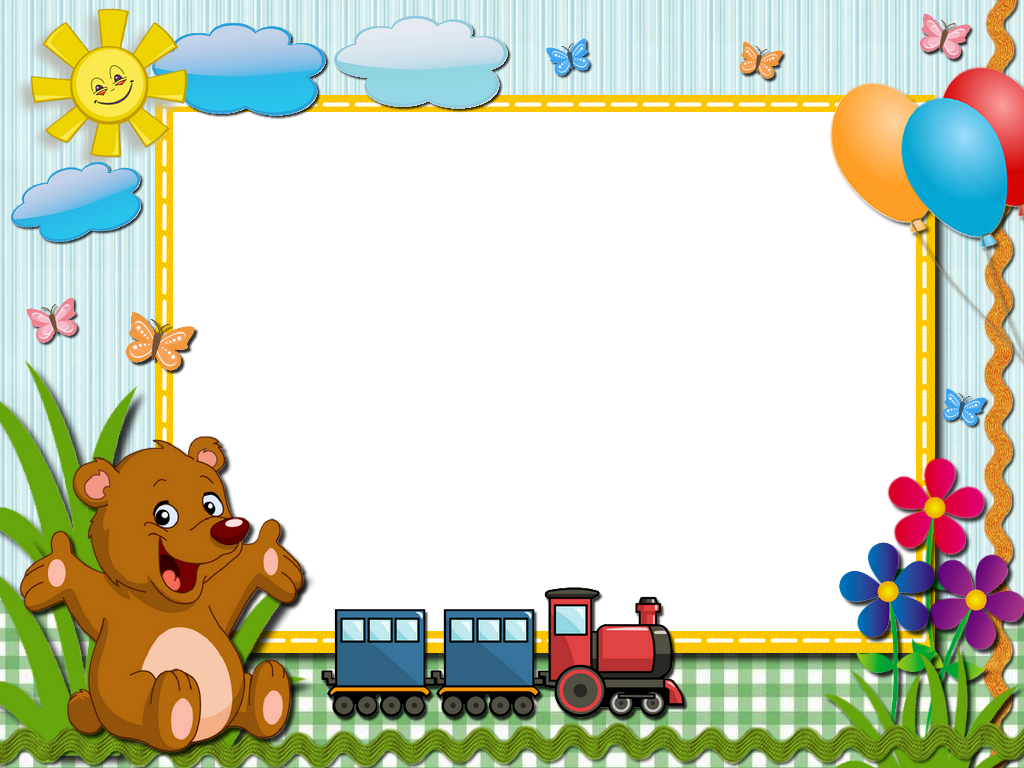 ỦY BAN NHÂN DÂN QUẬN 8
TRƯỜNG TH NGUYỄN TRUNG NGẠN
MÔN: TIẾNG VIỆT
Chủ đề 10: NGÀY CHỦ NHẬT
       Bài 1: at - ăt – ât
 (2 tiết)
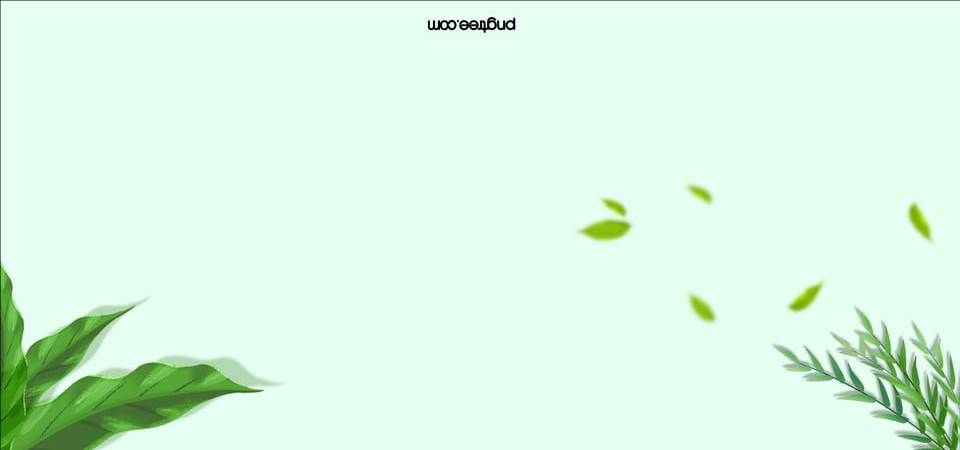 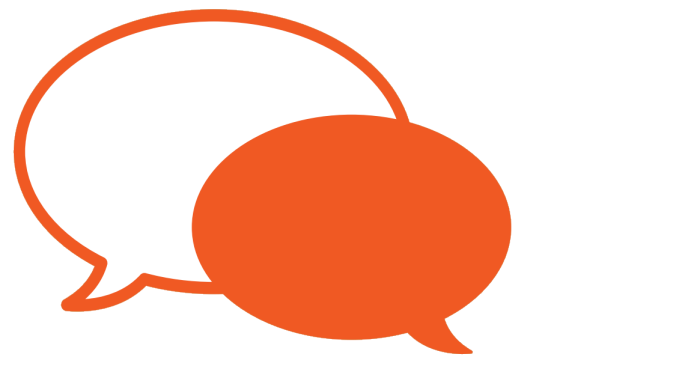 KHỞI ĐỘNG
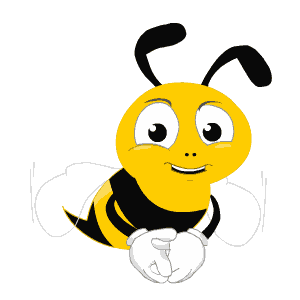 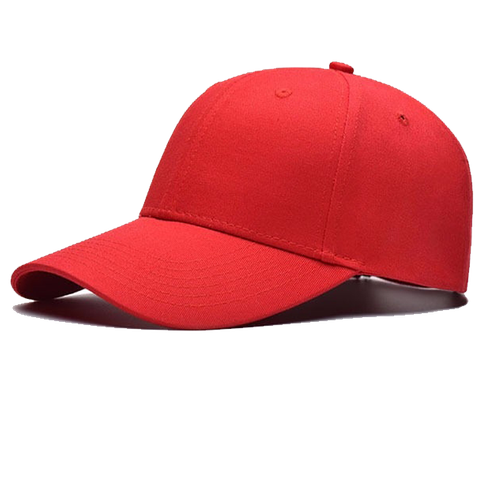 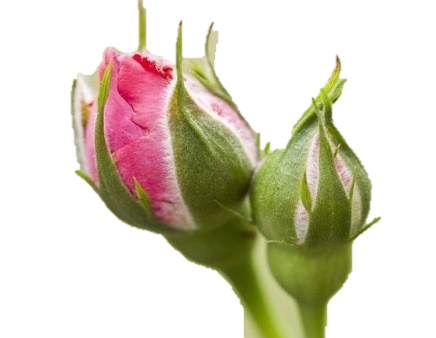 nào
xèo
sáu
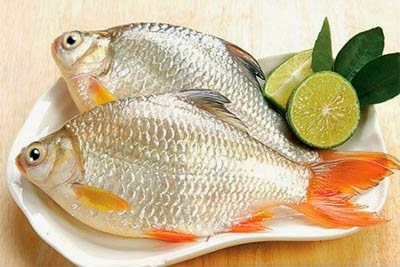 kêu
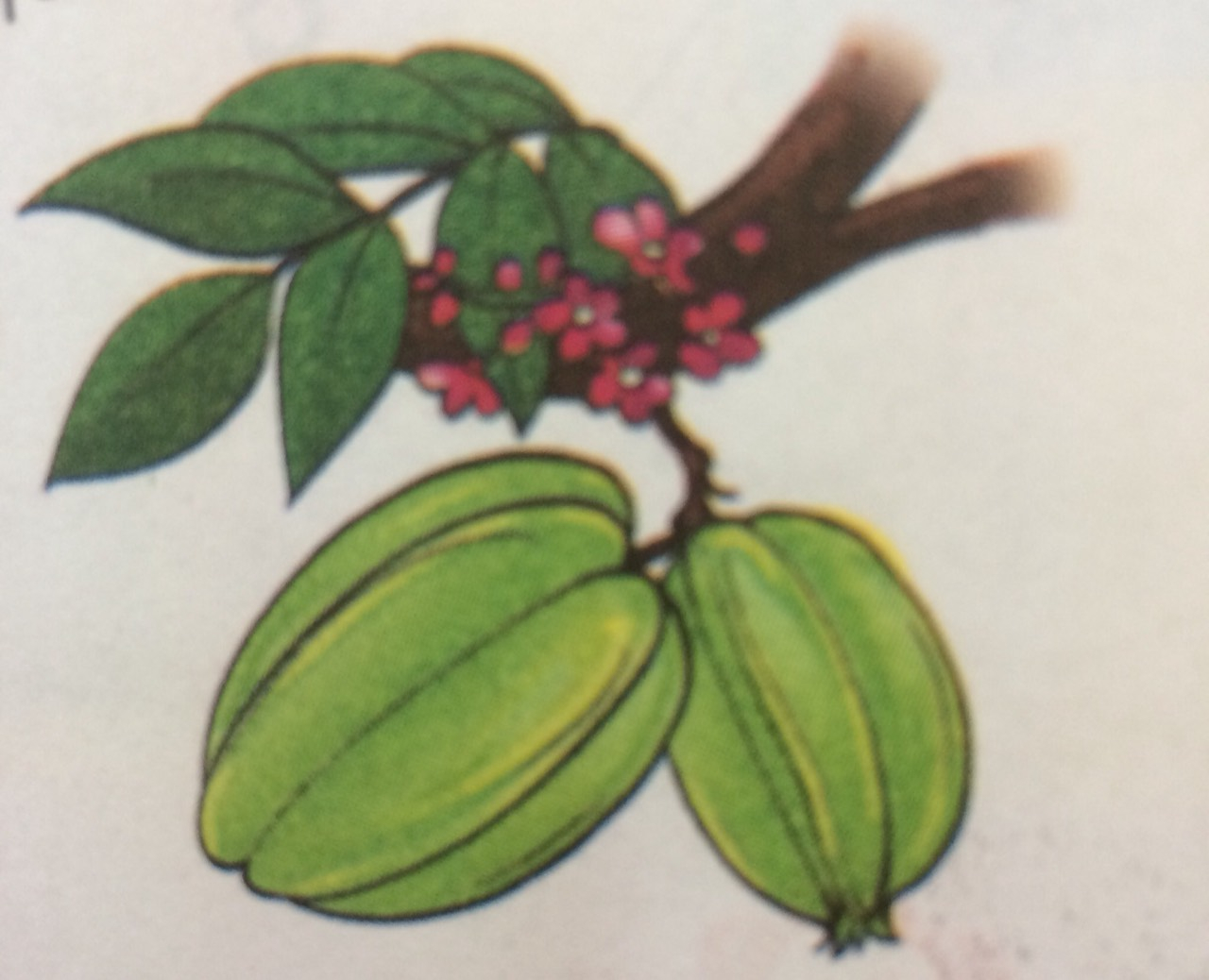 giỏ quà
hậu
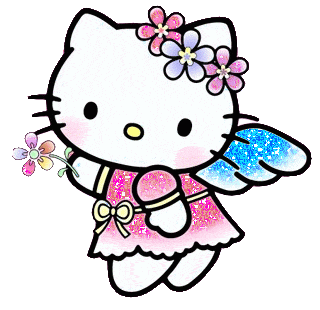 khứu
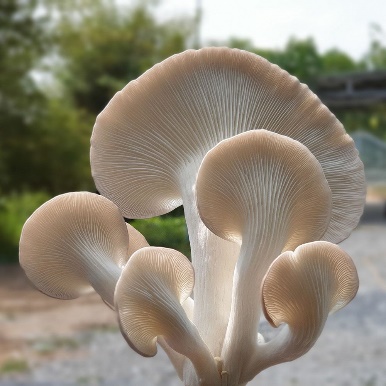 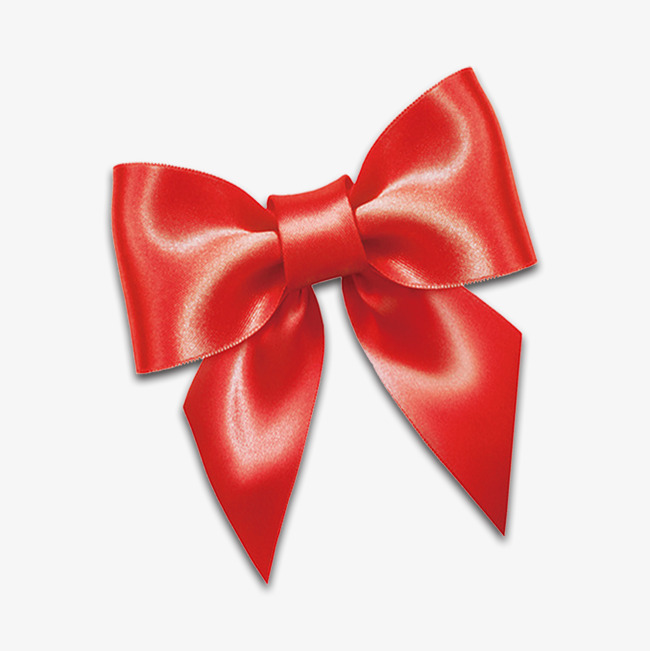 níu
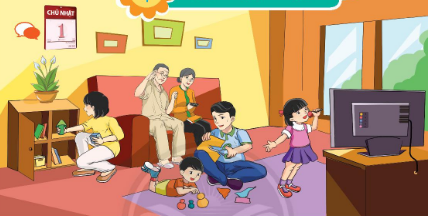 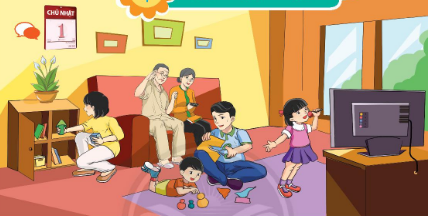 1
1
chủ nhật
bật ti vi
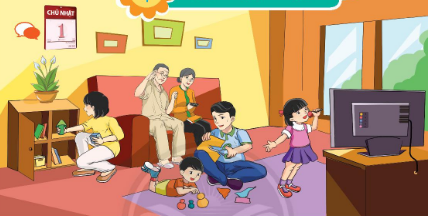 cất đồ
hát
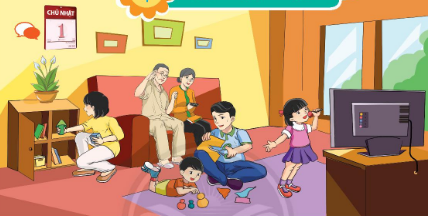 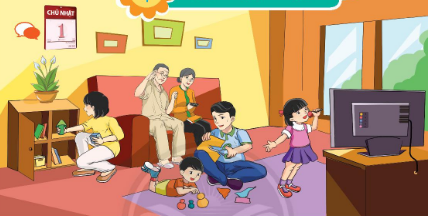 cắt giấy
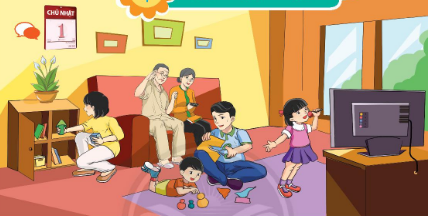 lật đật
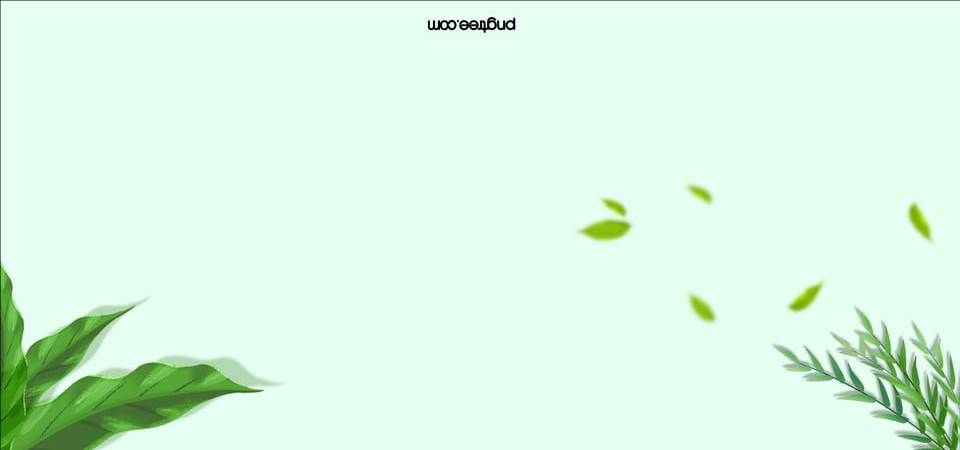 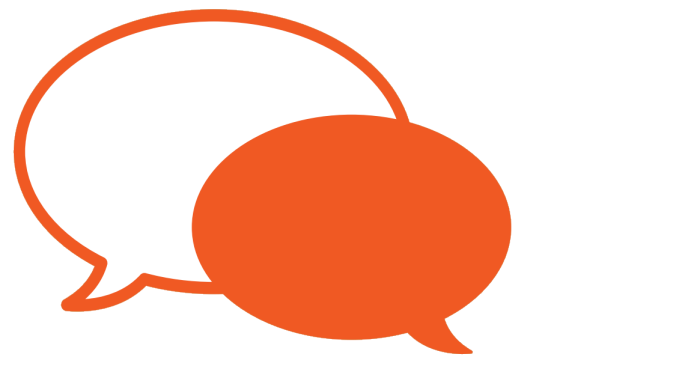 TIẾT 1
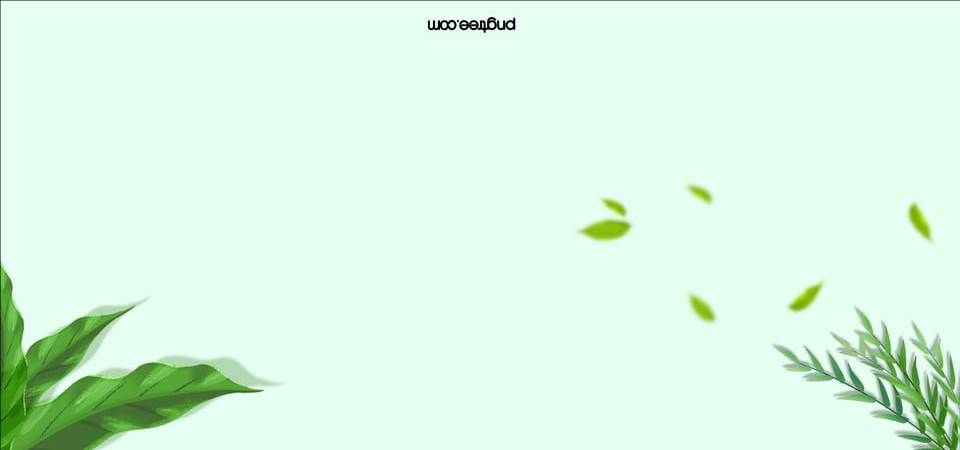 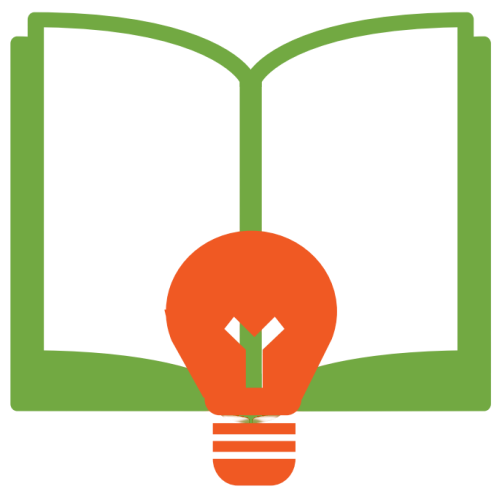 ĐỌC
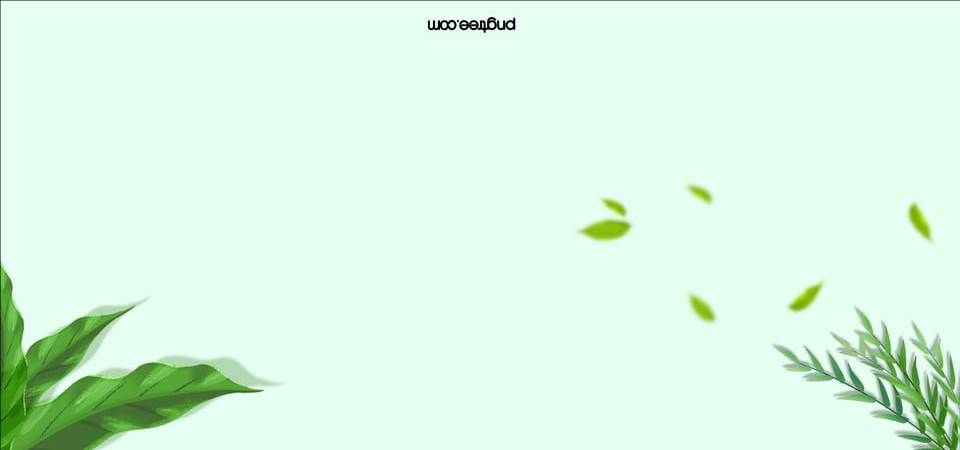 at - ăt - ât
at
ât
ăt
h
h
at
at
`
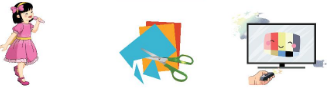 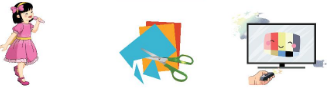 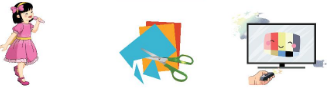 `
`
`
ca hat
bât ti vi
căt giây

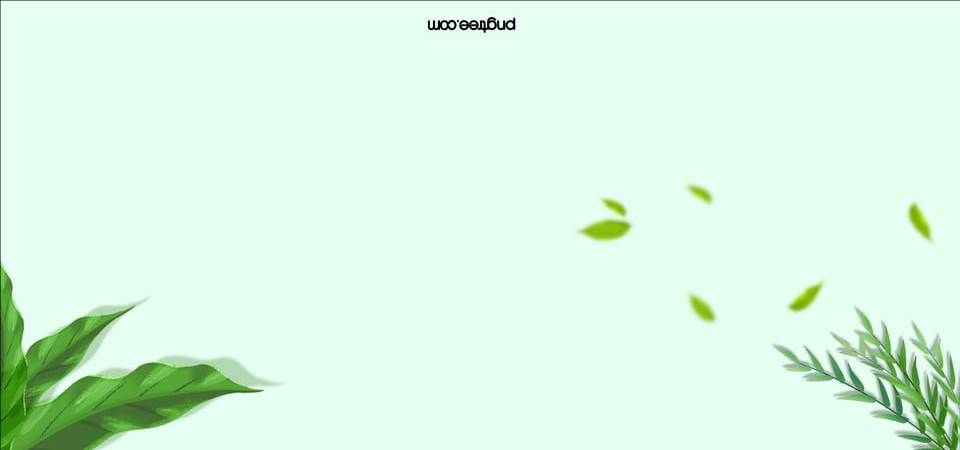 Luyện viết bảng con
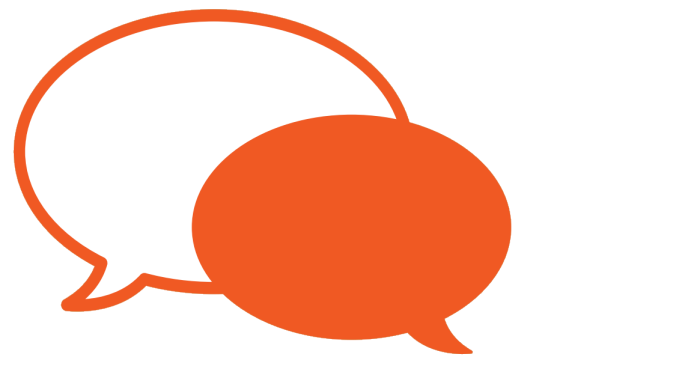 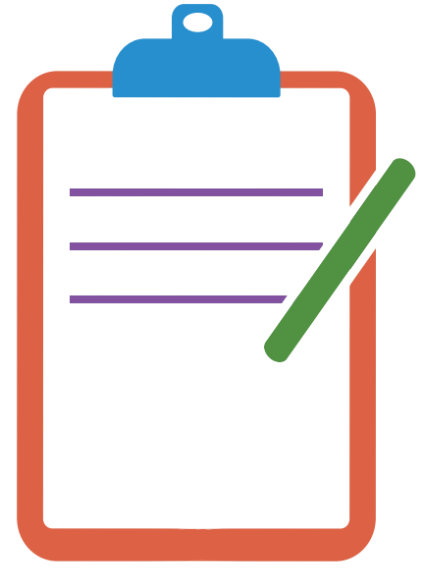 at
hát
ât
ăt
cắt
bật
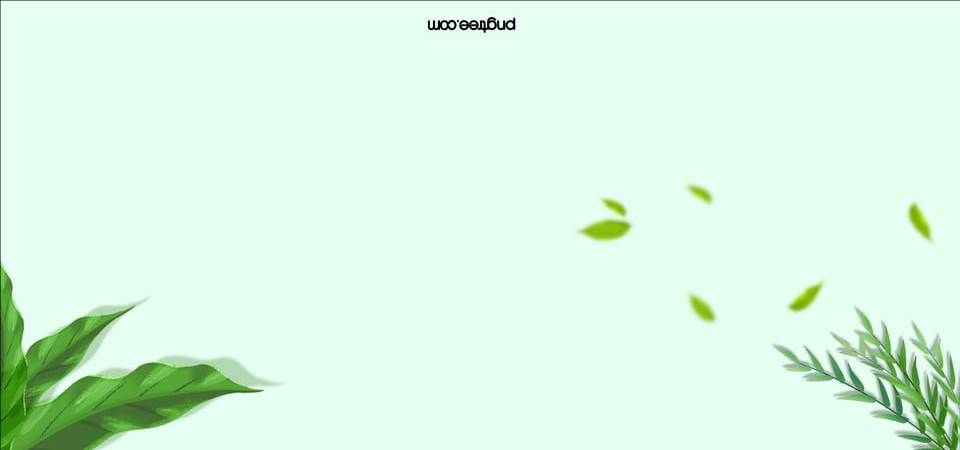 Nghỉ giữa tiết
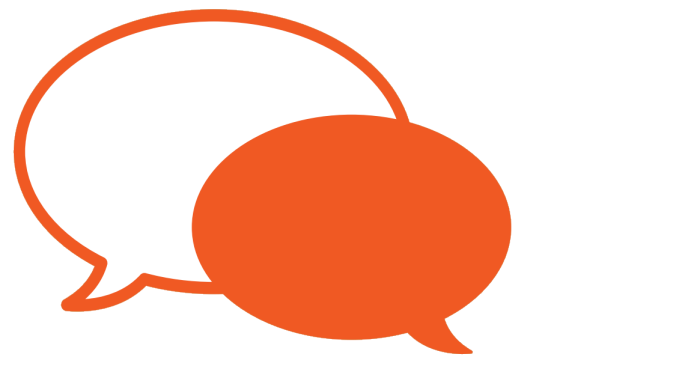 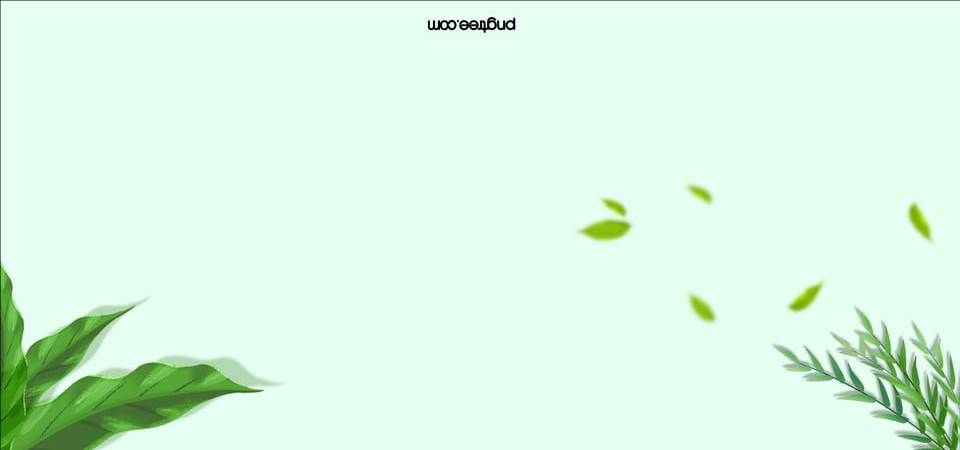 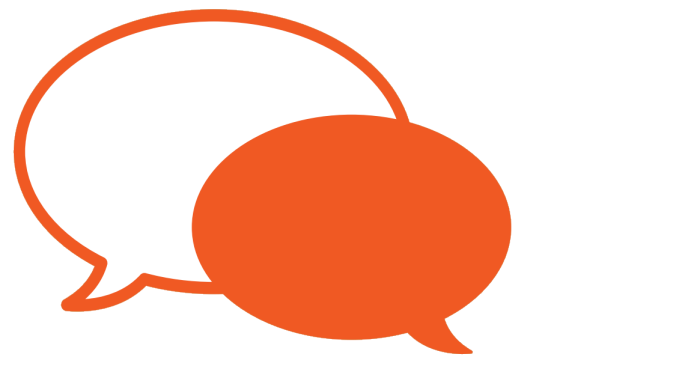 TIẾT 2
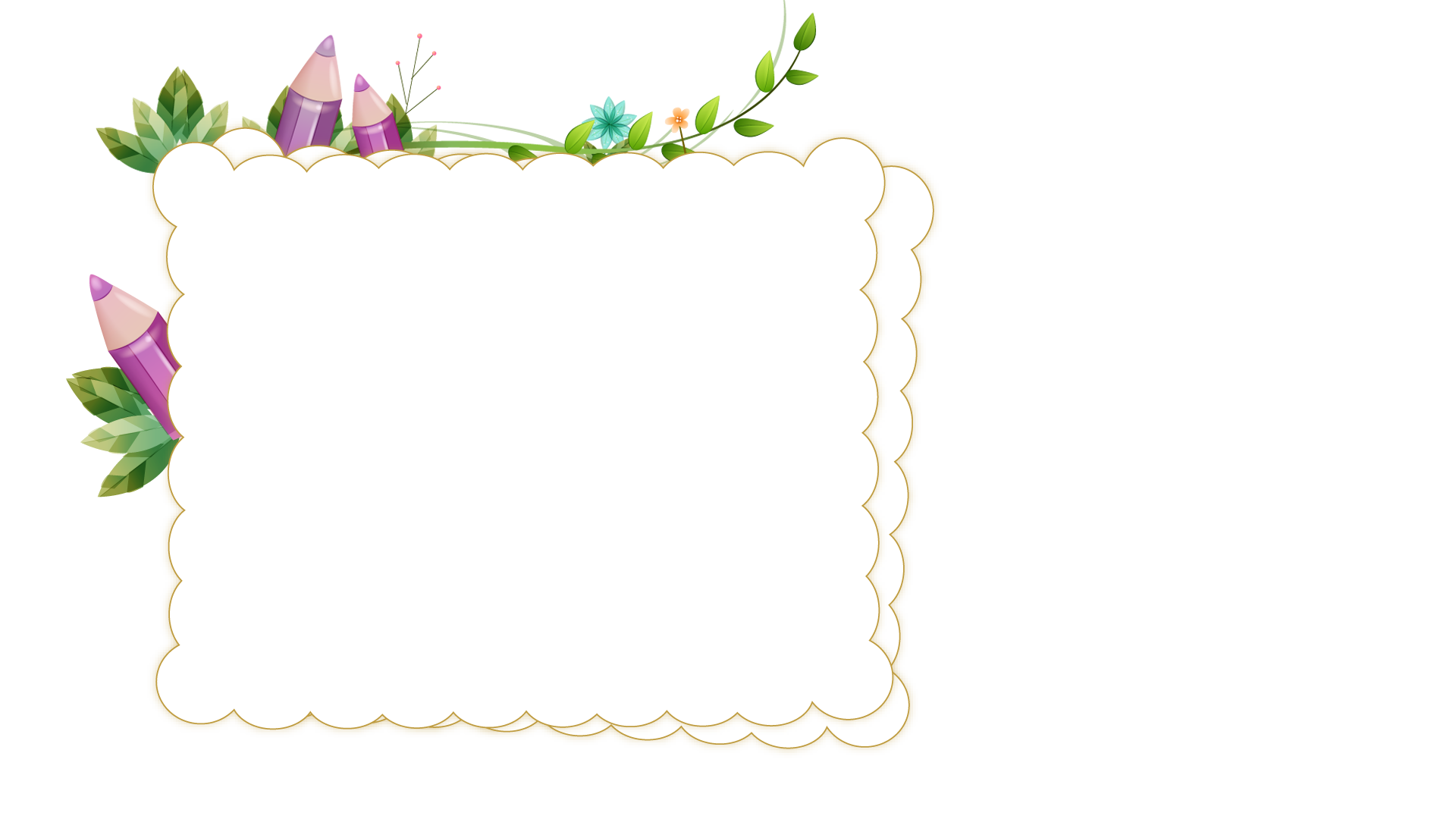 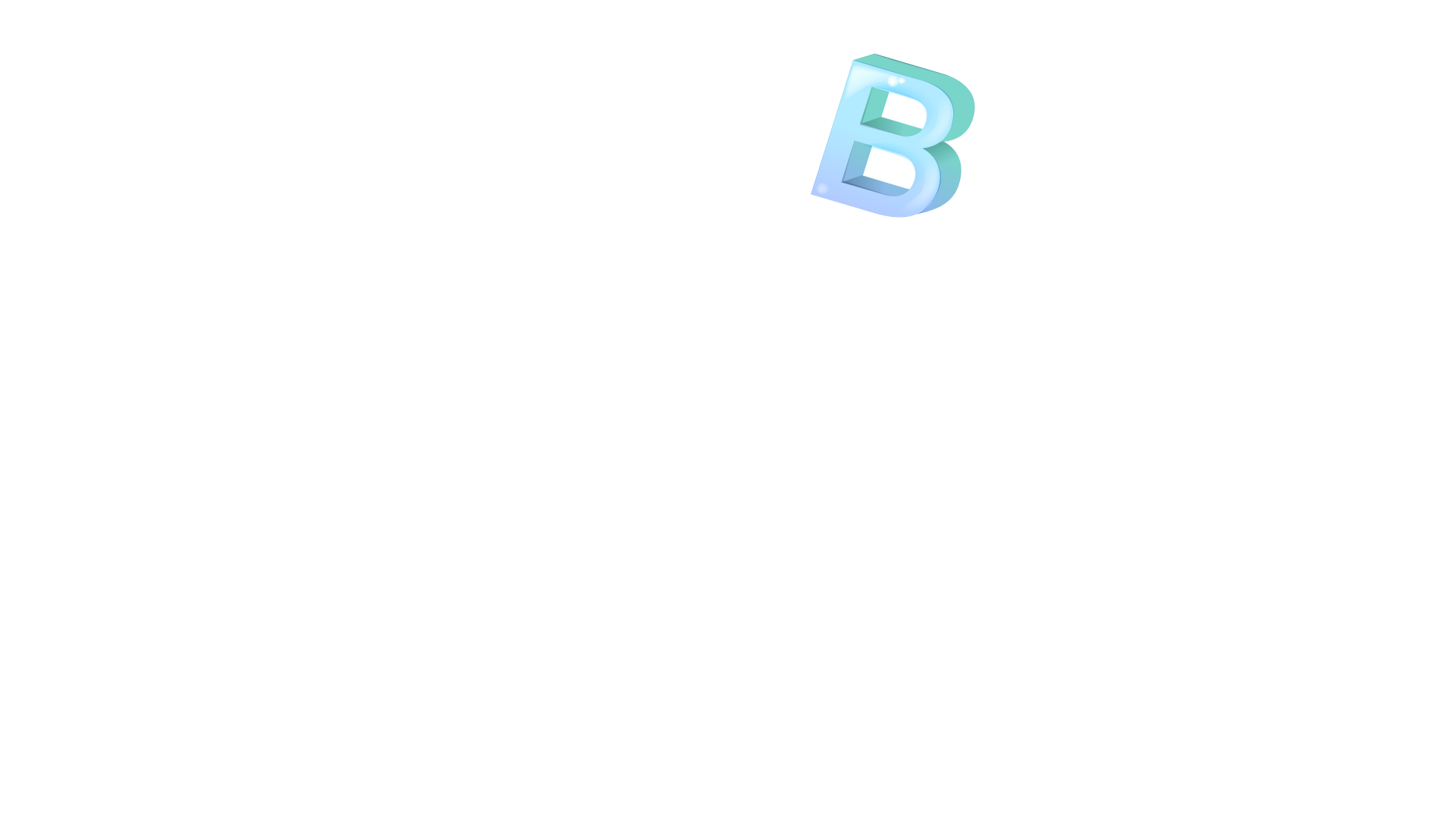 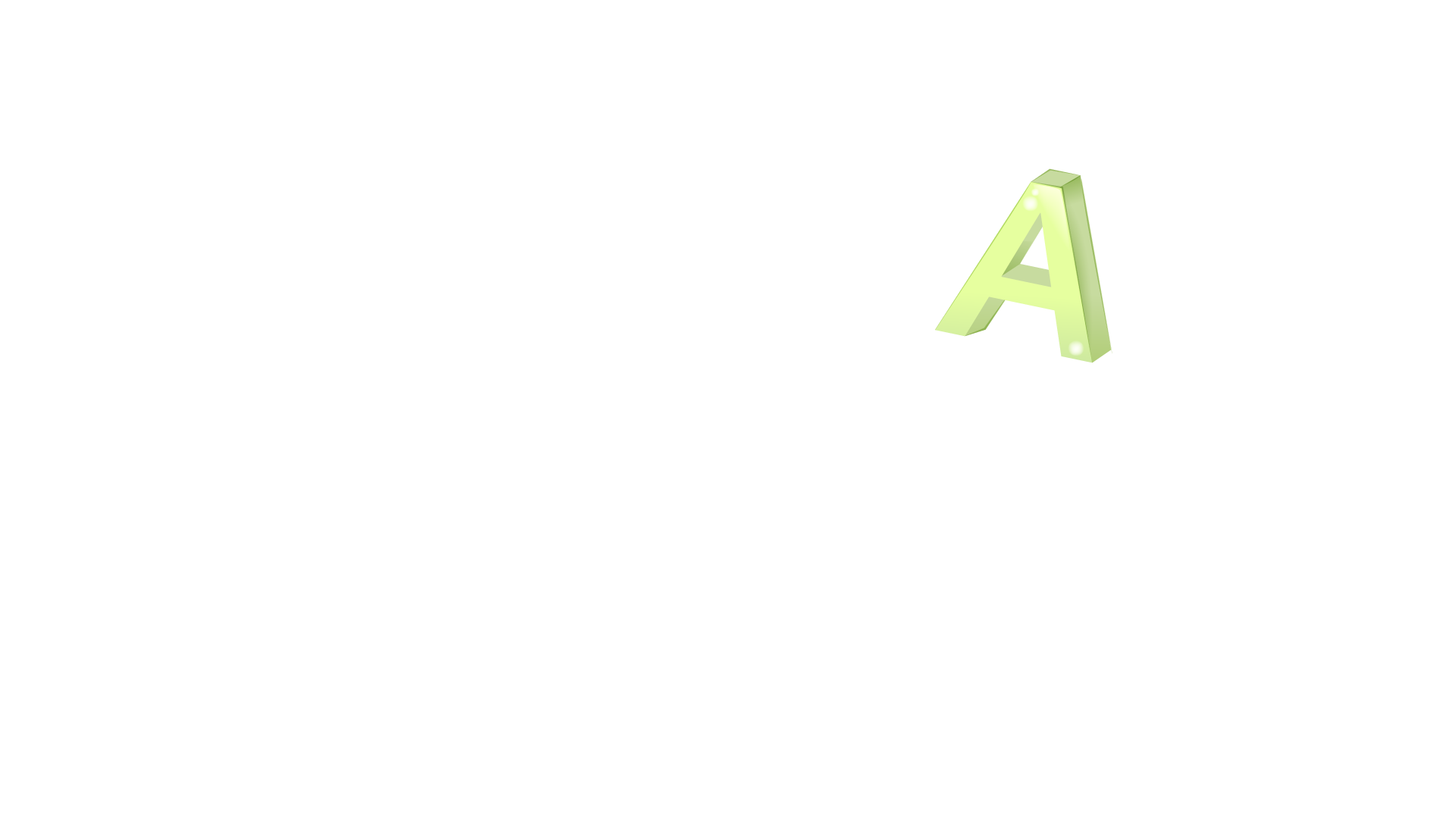 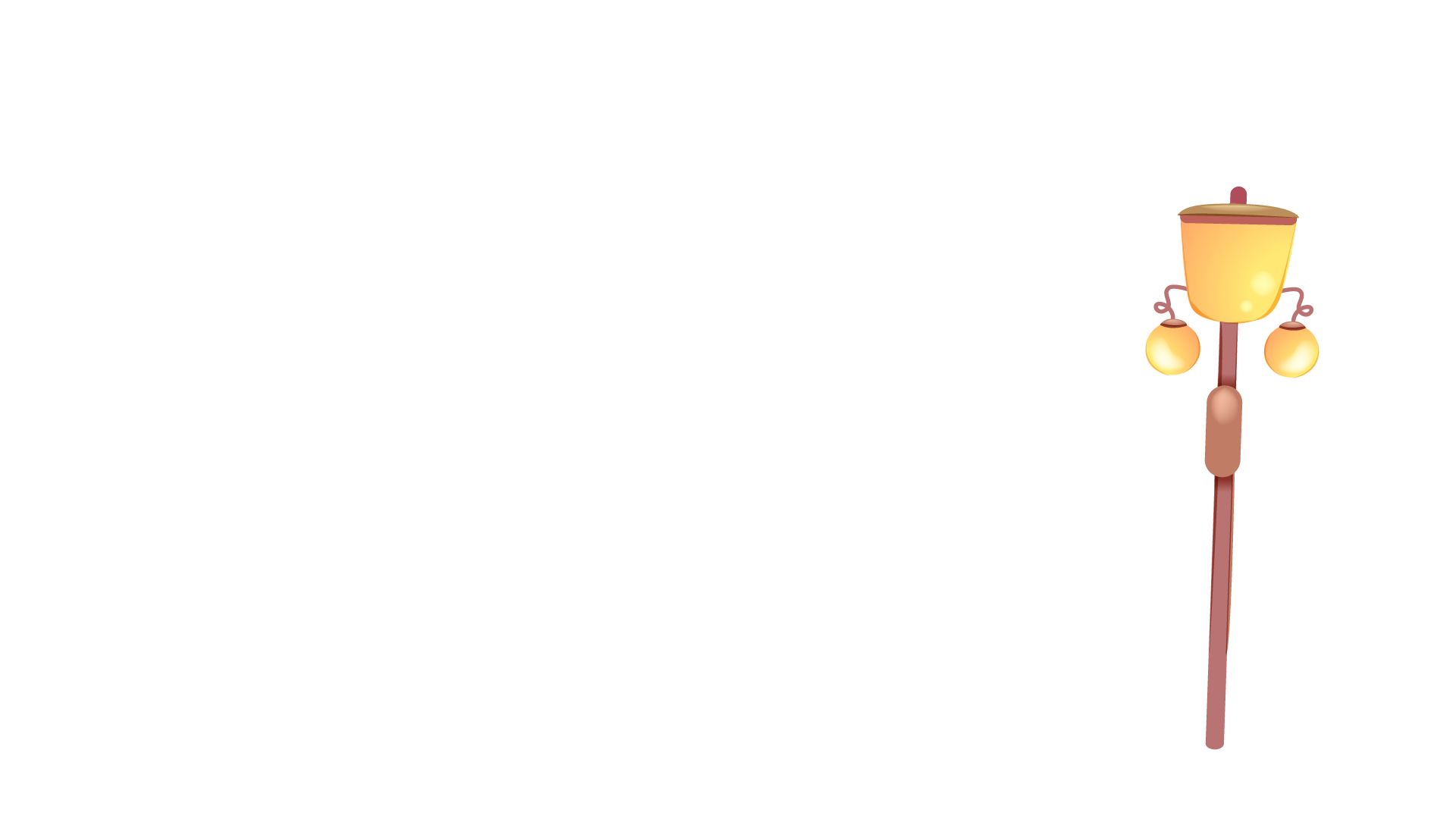 ĐỌC
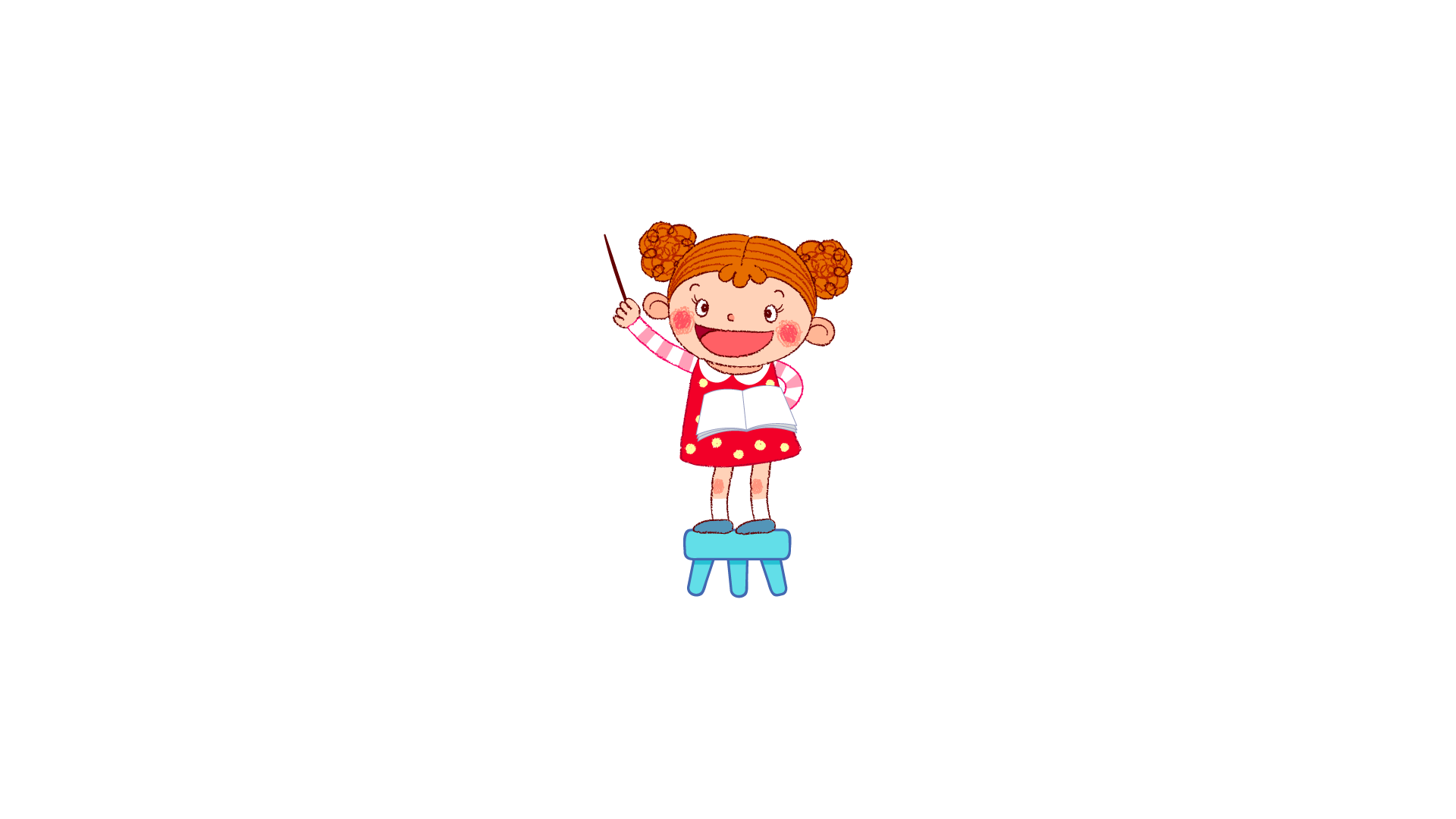 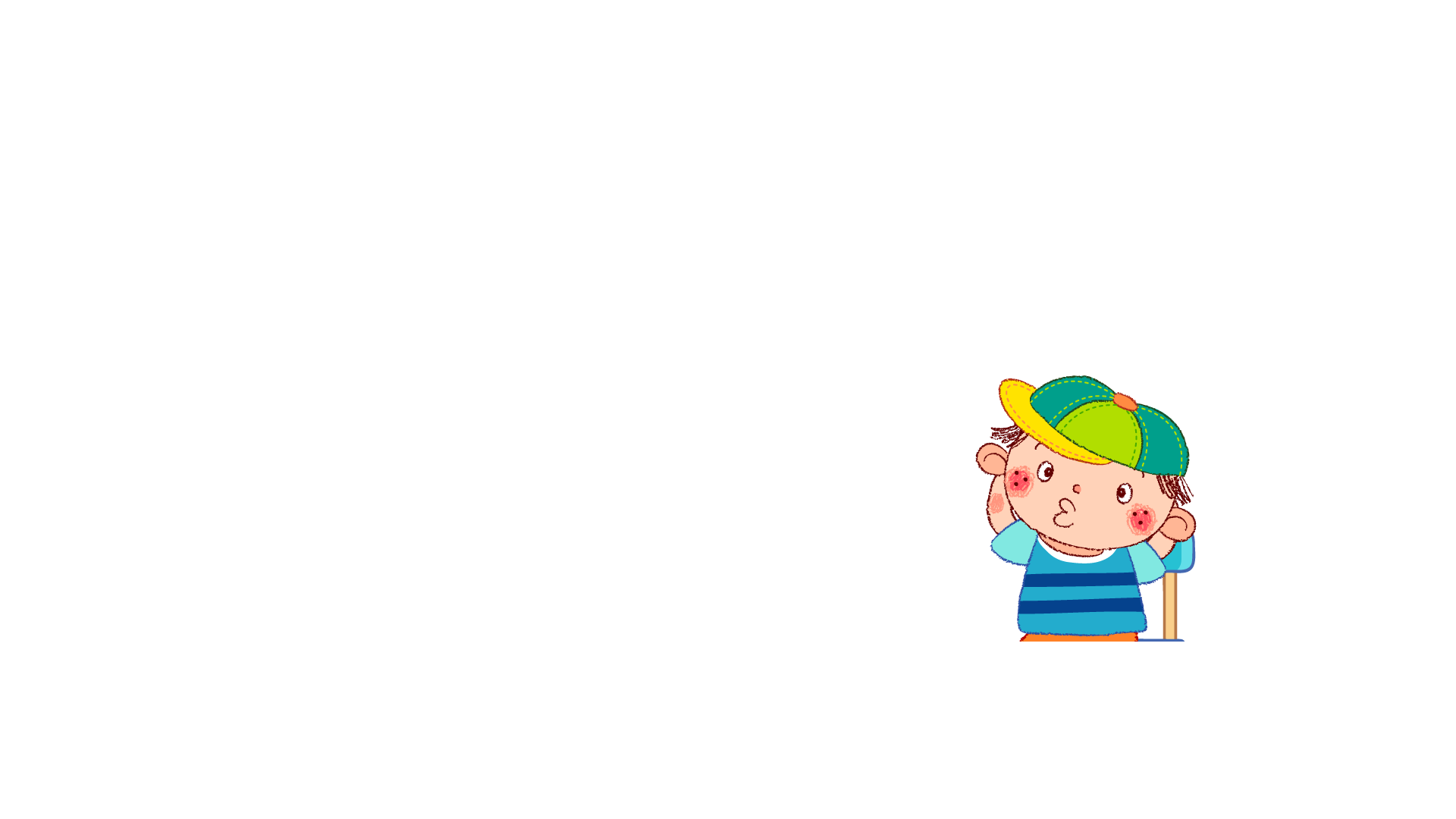 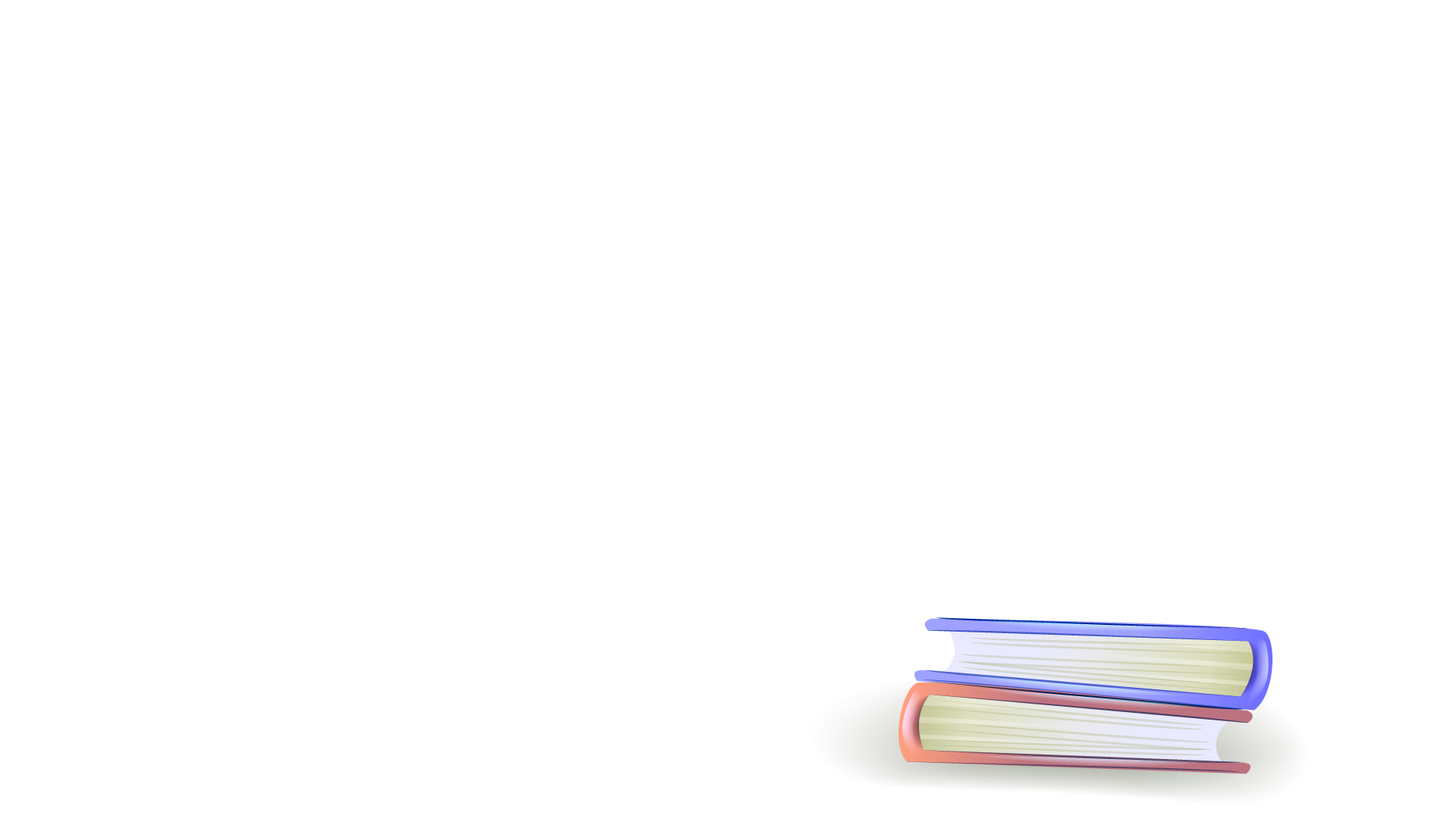 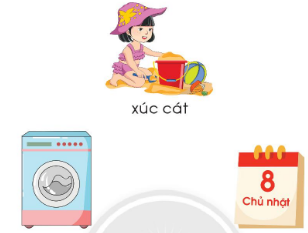 xúc cát
at
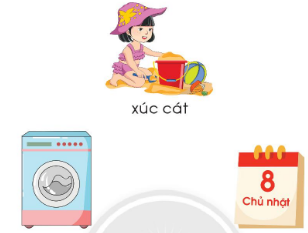 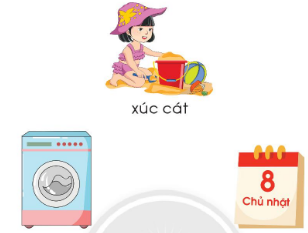 máy giăt
ăt
û
chu nhât
ât


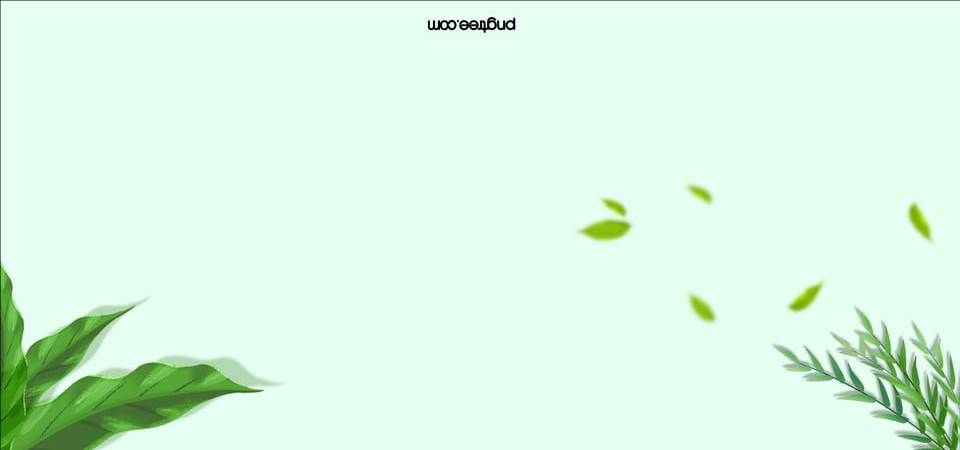 Chủ nhật, ba mẹ đều ở nhà. Chị theo ba bắt sâu, nhổ cỏ cho mấy bụi cúc. Mẹ giặt đồ. Bé ngồi hát cho mẹ nghe.
ât
ăt
ăt
at
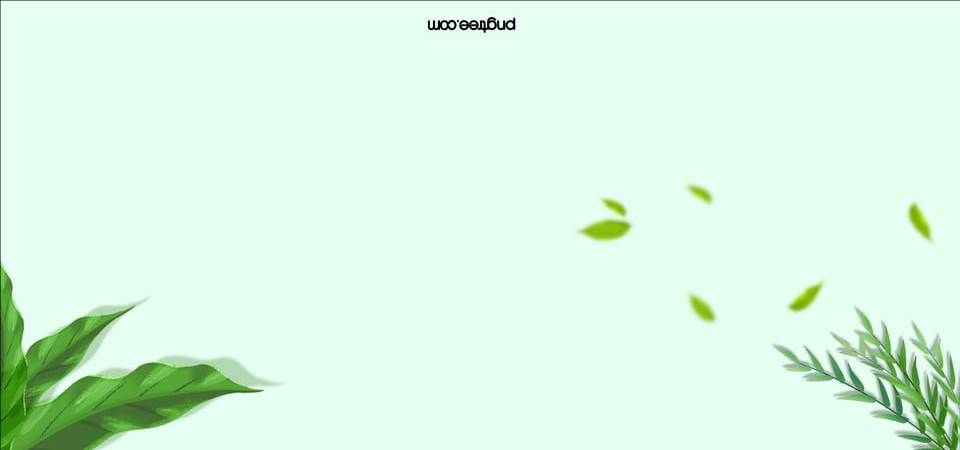 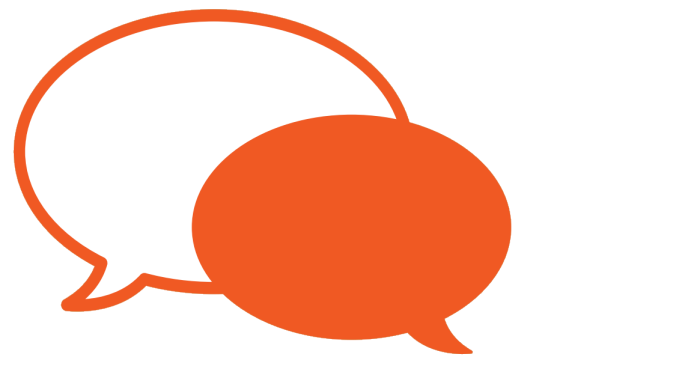 Mở rộng
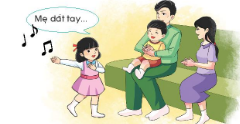 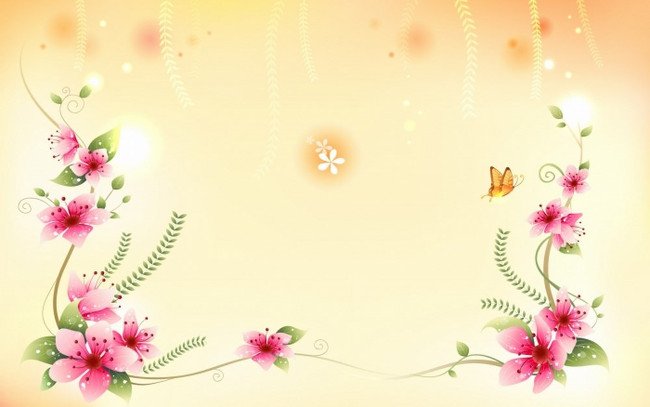 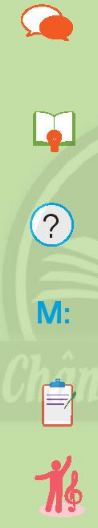 Hoạt động mở rộng
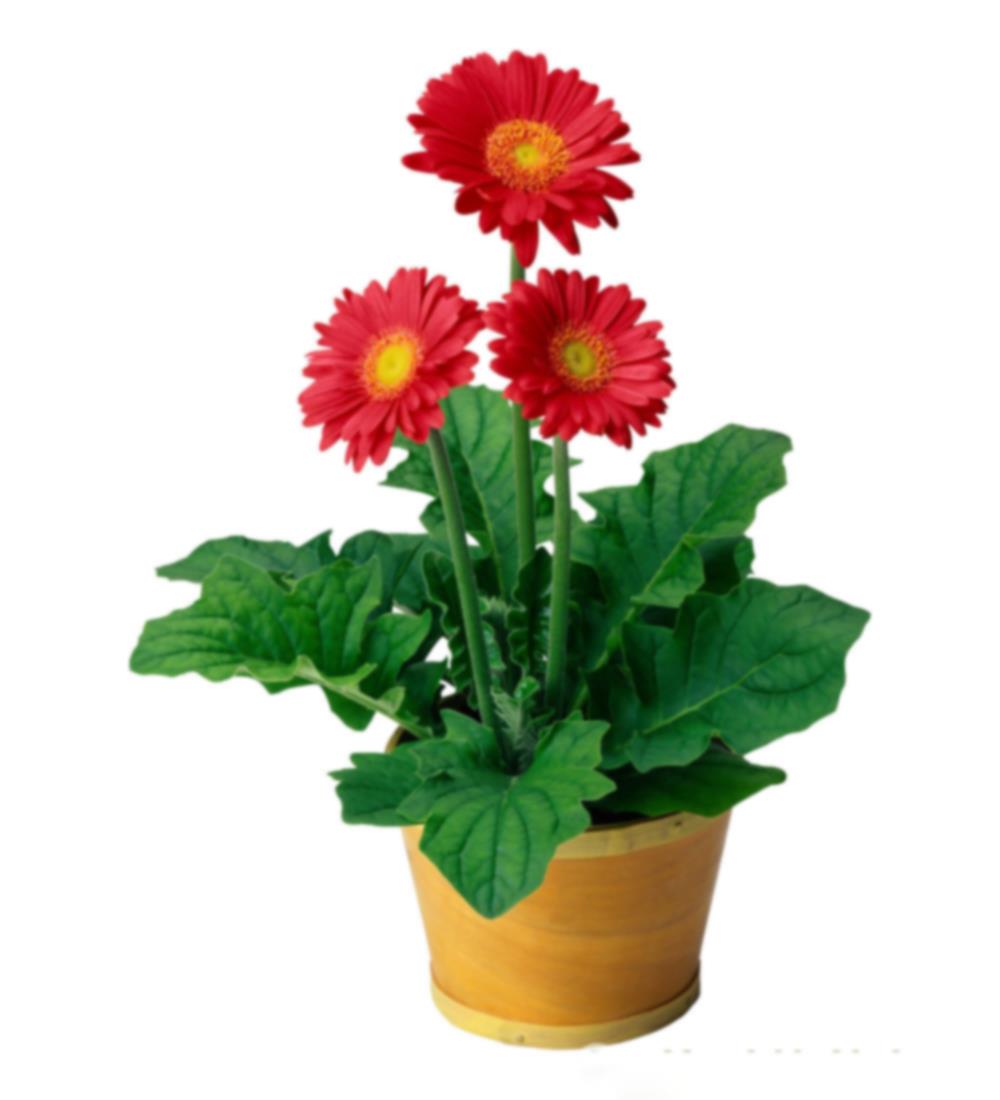 CHÀO CÁC EM !